May 3, 20192020 Census: Are You Aware and Ready?Student Voice
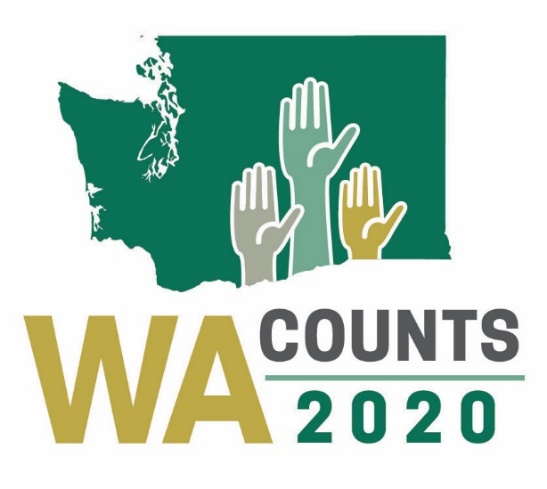 OFM
Office of Financial Management
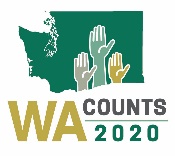 The Decennial Census: What is it?
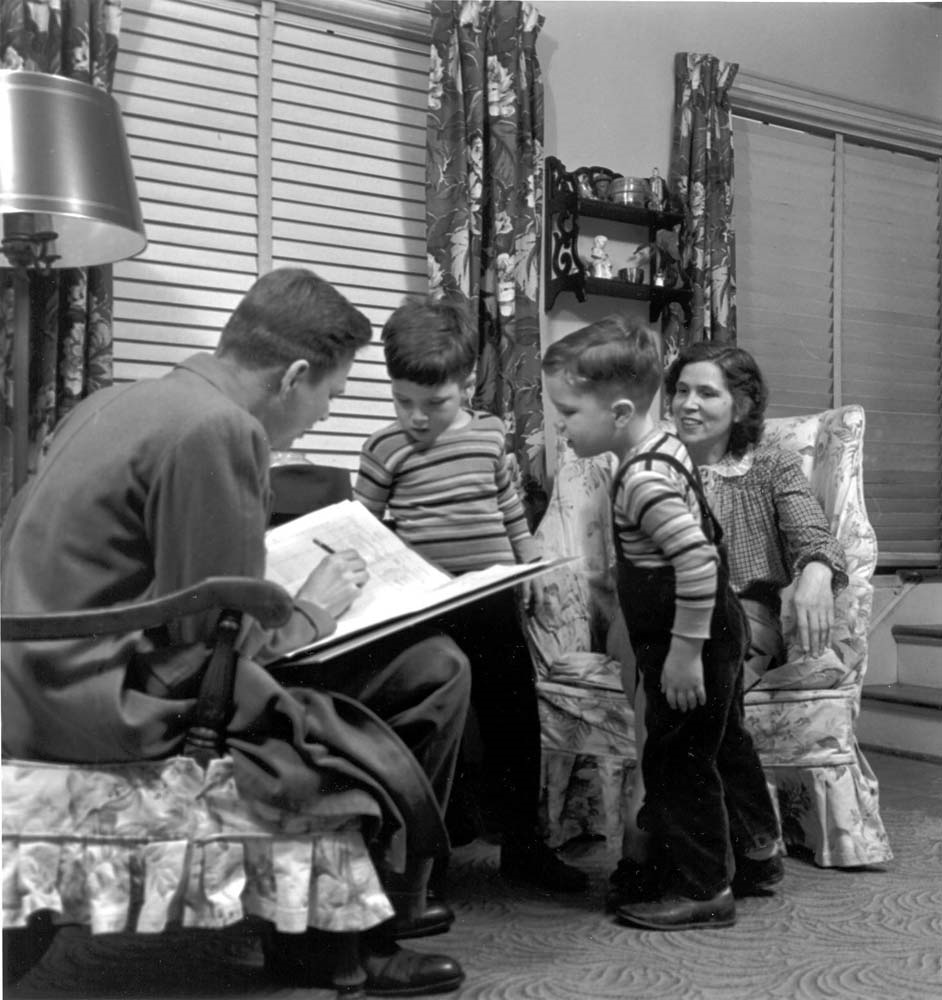 The census is a self-portrait of the nation, counting everyone living in the country once a decade.

Goal: Count everyone once—only once, and in the right place

When: April 1, 2020

Required by Law/Civic Duty
OFM 5/3/2019
2
[Speaker Notes: US Census Bureau has been challenged to reduce costs
As the largest peacetime mobilization in a exponentially growing population, the price of the census done the old fashion way is growing and growing

Census changing
Encourage the use of internet as the primary method of self-response
Automate systems
Updating the Master Address File
Automate in person enumeration
Automate enumerator training and administration of their tasks and payroll, etc.
It is short – 10 questions in 10 minutes]
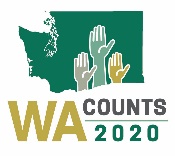 Why does it matter?
Collected data is used to:
Distribute political power by redrawing electoral boundaries 
Distribute federal and state funds for healthcare, education, highway and rural assistance
Plan where to build schools, roads, healthcare facilities, child care and senior centers, new stores and factories
Inform the decision-making of business, nonprofits, and philanthropies
OFM 5/3/2019
3
[Speaker Notes: Article I, Section 2 of US Constitution & apportionment – DISTRIBUTE POLITICAL POWER AND ENSURE FAIR REPRESENTATION
Census-derived data influences
Federal, state, and local budget and planning
Business, developer, philanthropies, nonprofits – WHERE TO LOCATE A BUSINESS
$16.7 billion in FY 2016 for Washington, or an average of $2,319 per person
Over 10 years, that’s $5.8 million for every 100 households missed!
Healthcare, Education, Highway and Rural assistance funding
In FY2017, WA got $697 million in funding as part of the Fixing America’s Surface Transportation Bill
Census determines WA states share of federal Coastal Zone Management grants
$39 million in Indian Housing Block Grants and another $600 million in other housing assistance
Education – Special ed, Head Start, School Nutrition
Health – Medicare, Medicaid, CHIP
At the local level:
CITIES GET, at least, $38.21 per person of state shared revenue
COUNTIES, at least, $5.98 per person

AN ACCURATE COUNT OF THE POPULATION IS therefore IMPORTANT FOR THE DISTRIBUTION OF ECONOMIC AND POLITICAL POWER]
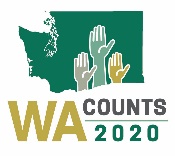 WA communities win!
In 2016, federal government distributed more than $880 billion for health, education, and infrastructure.
Washington received $16.7 billion in federal funds, or $2,319 per person.
$8.5 billion for health programs
$2.4 billion for education
$1.2 billion for housing
$550 million for rural assistance programs
Nearly $700 million in bridge and highway maintenance & construction
For each 100 households missed, WA could lose $5.8 million over a 10-year period.
OFM 5/3/2019
4
[Speaker Notes: US Census Bureau has been challenged to reduce costs
As the largest peacetime mobilization in a exponentially growing population, the price of the census done the old fashion way is growing and growing

Census changing
Encourage the use of internet as the primary method of self-response
Automate systems
Updating the Master Address File
Automate in person enumeration
Automate enumerator training and administration of their tasks and payroll, etc.]
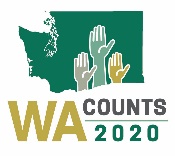 2020 Census introduces online self-response
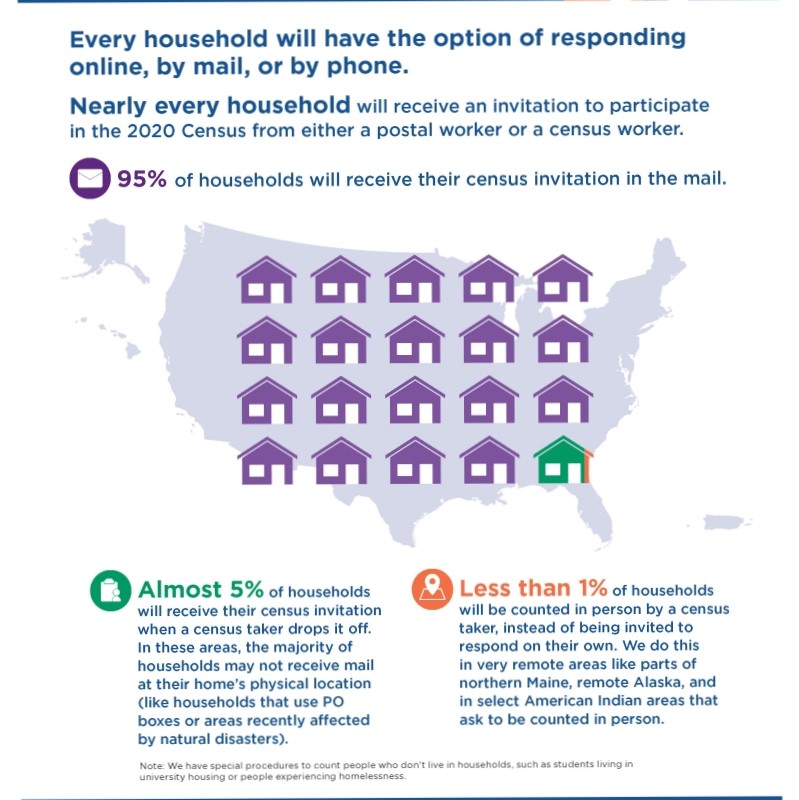 Respond online via 
Computer
Tablet
Smartphone
OFM 5/3/2019
5
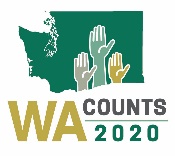 Invitations mailed in March 2020
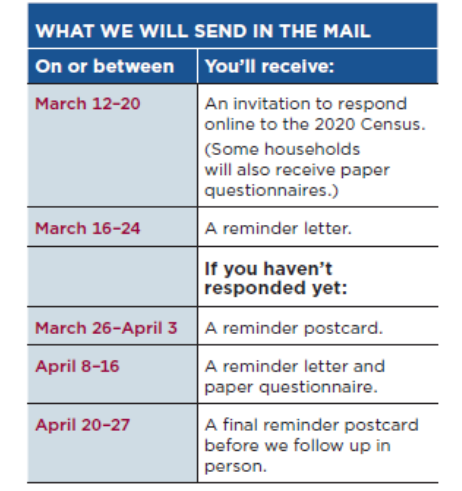 Mailings staggered  over several days in order to:
Spread out the number of users responding online
Provide better service to those who need phone help
Special process for nontraditional households—university housing, senior care centers, homeless
OFM 5/3/2019
6
[Speaker Notes: ADMIN RECORDS – IRS, Social Security Administration

Spanish paper questionnaire and on tablet
Online and on the phone – 12+ 1
Language guides, glossary, language identification card, video and print guides

In 2010, we had 9 offices… this time only 5
	January 2019 – Seattle
	Summer 2019 – Olympia, Everett, Tacoma, and Spokane
Partnership specialists (reportedly 28)]
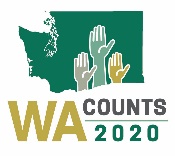 Questionnaire – “10 questions in 10 minutes”
Names, sex, age (including date of birth) of each person living at the residence
Relationship of residents to person filing out form
Race/ethnicity
Asks if the residents own or rent
Asks for a contact phone number for follow-up
May include citizenship question
OFM 5/3/2019
7
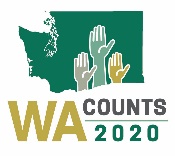 Questionnaire – Race and Ethnicity
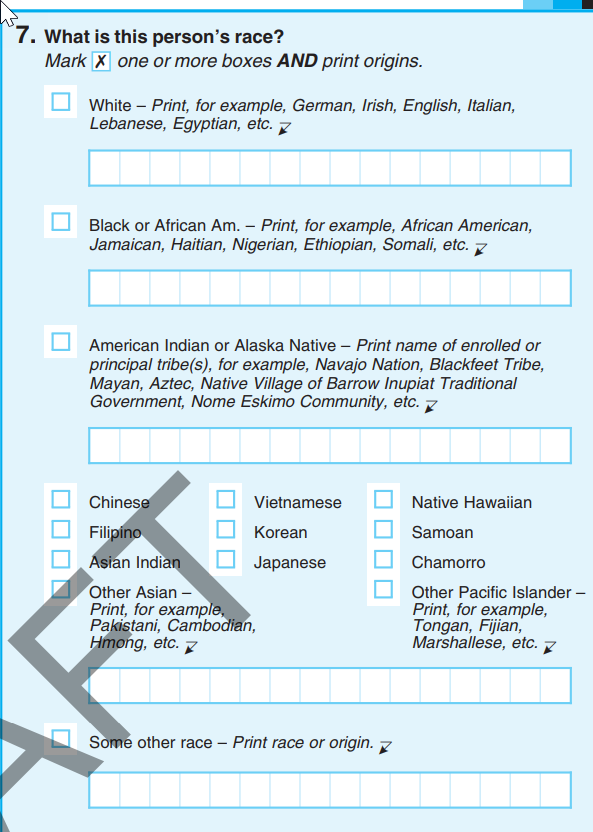 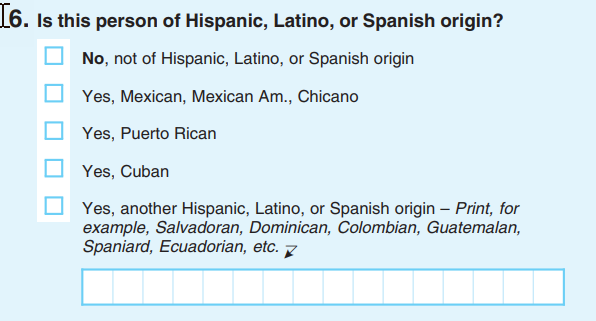 OFM 5/3/2019
8
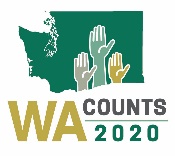 Questionnaire – Citizenship
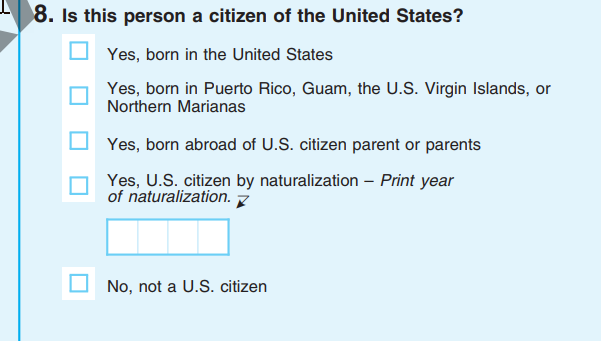 OFM 5/3/2019
9
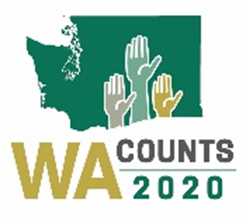 Multiple languages
English and Spanish for paper questionnaires and field enumeration 
Internet self-response in English and 12 non-English languages



Phone self-response and assistance in English, 12 non-English languages, and American Sign Language
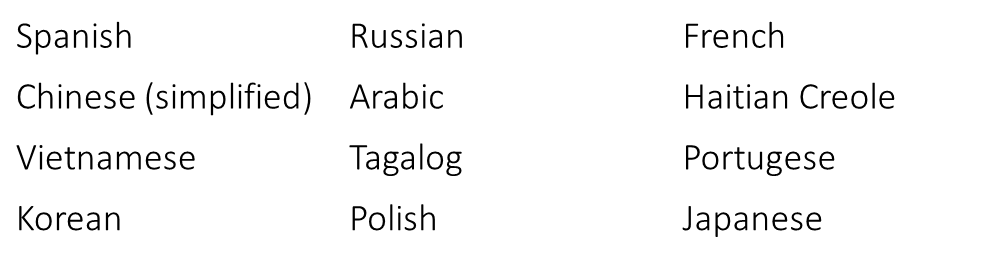 OFM 5/3/2019
10
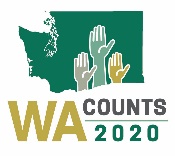 Support for 59 non-English languages
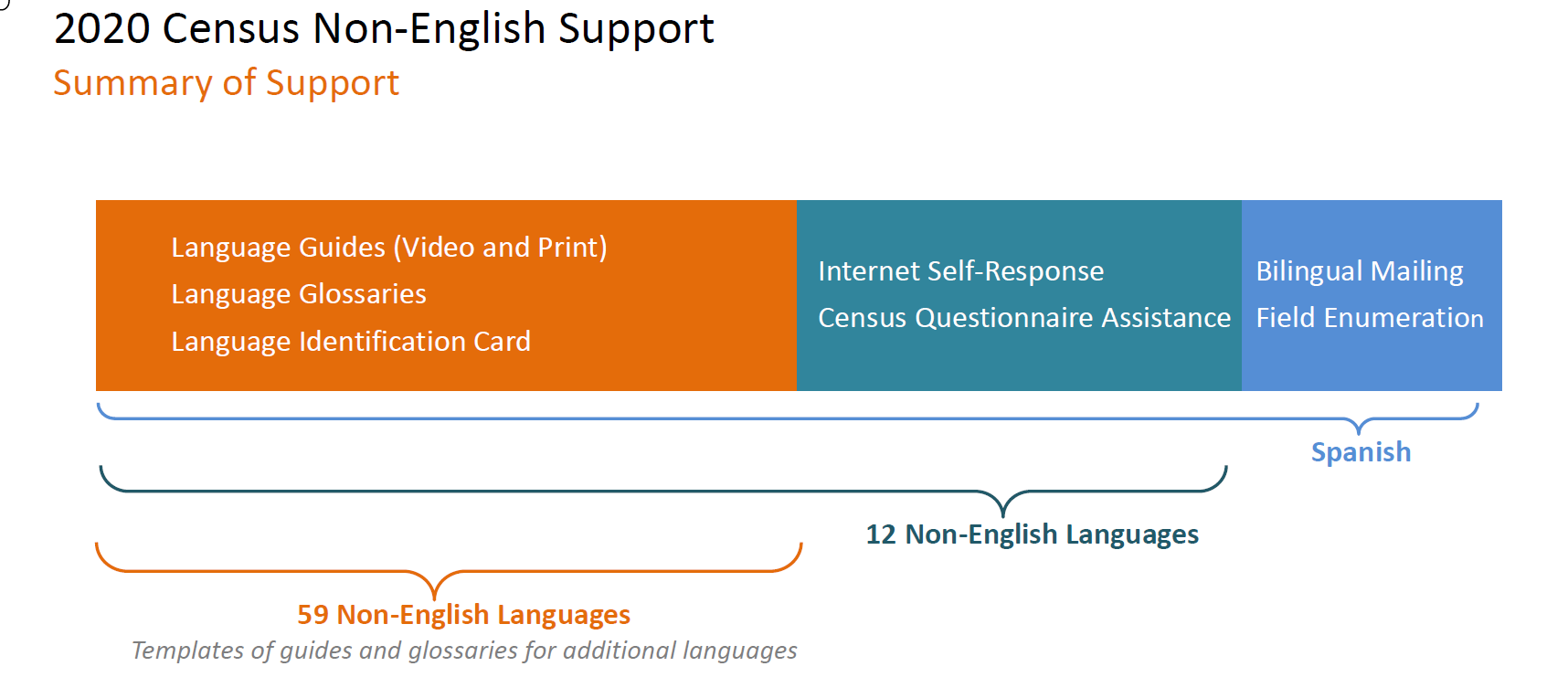 OFM 5/3/2019
11
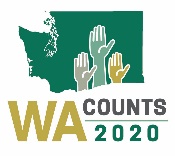 Some people are hard to count
Housing units not in the frame and/or people wanting to remain hidden
Participation hindered by language barriers, low literacy, lack of internet access
Suspicious of government, low levels of civic engagement
Highly mobile, people experiencing homelessness, physical access barriers such as gated communities
OFM 5/3/2019
12
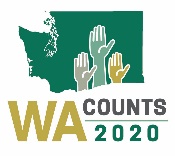 Challenge: Historically Undercounted
Young children
Highly mobile persons
Persons with complex living arrangements or crowded housing
Racial and ethnic minorities
Non-English speakers
Low income persons
Persons experiencing homelessness or not living in traditional house
Undocumented (and documented) immigrants
OFM 5/3/2019
13
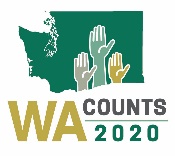 WA concerned about an undercount in 2020
Fear, apathy, distrust of government, complicated information scene, difficulty completing
Low internet access in some counties & decreasing mail response to the last census (15 counties—mainly E WA)
Federal funding cut for 2020 Census – tests, swag/advertising, nonresponse follow-up, and offices
Statewide complete count committee, state agency CCC, local CCCs forming
OFM 5/3/2019
14
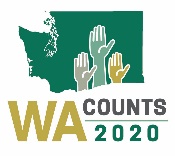 Working together to build and unleash a wave
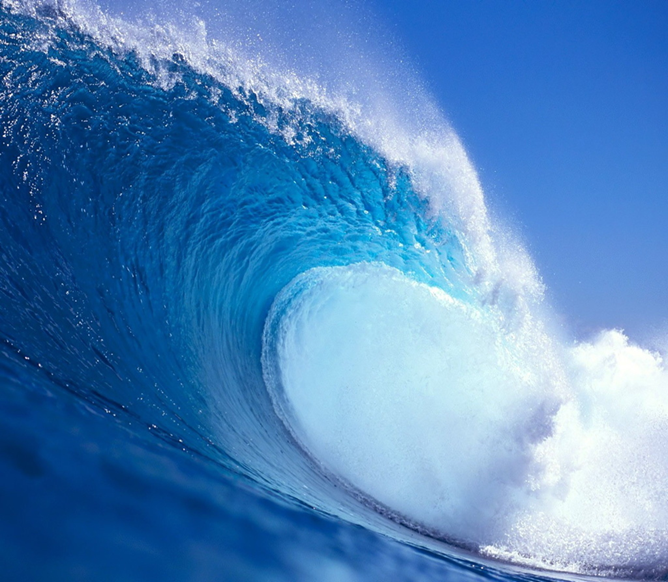 Create awareness
Mobilize resources
Organize resources
Educate 
April 1, 2020 Census Day
Post census day (non-response
OFM 5/3/2019
15
[Speaker Notes: Complete Count Continues with 
Informing
Mobilizing
Organizing
Educati]
What others are doing?
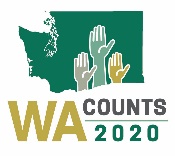 Statewide CCC – Gary Locke
State agency CCC
WA Census Equity Fund – Philanthropy NW
WA Census Alliance
Professional/Ethnic/Linguistic CCCs
Counties and cities
Pierce (toolkit)
King–East/South
Seattle
Snohomish
Yakima
Spokane
Wenatchee
Tri-Cities
Whatcom
Thurston
OFM 5/3/2019
16
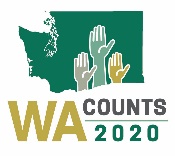 GRASSTOPS MOBILIZATION
75%
1%
Raise awareness of what is at stake
Mobilize communities to recruit and train trusted (and informed) messengers

Maximize self-response (mid-March to end of April)
Foster cooperation (New Construction, Group Quarters, SBE, NRFU)
9%
15%
OFM 5/3/2019
17
[Speaker Notes: Mission/Vision: Ensure everyone is counted accurately
Leadership: High-level, highly visible, and spanning the spectrum
Function: Provide oversight of outreach – methods, message, and coverage

Enabling a grassroots movement of trusted messengers
Instilling trust and confidence in the process
Making it meaningful: Don’t count yourself out… get counted!
Assisting the process – explanations, FAQ, internet, language
Providing ‘intelligence:’ how the community is feeling/what it needs]
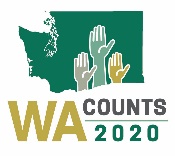 What can you do?
Inform yourself – www.ofm.wa.gov/2020census
Do a scan of your community
Who might have difficulty or be afraid? And what can be done?
Make an inventory of mailing lists, newsletters, recurrent communications and events that can be used to spread the word and recruit trusted messengers
Develop Commit-to-the-Census contact lists
ID places with internet access and computers/tablets to host Census Assistance Centers for those who need help
Recruit & educate volunteers who can staff assistance centers and go door-to-door
OFM 5/3/2019
18
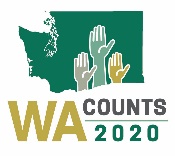 How can OFM help?
Keep you informed - www.ofm.wa.gov/2020census
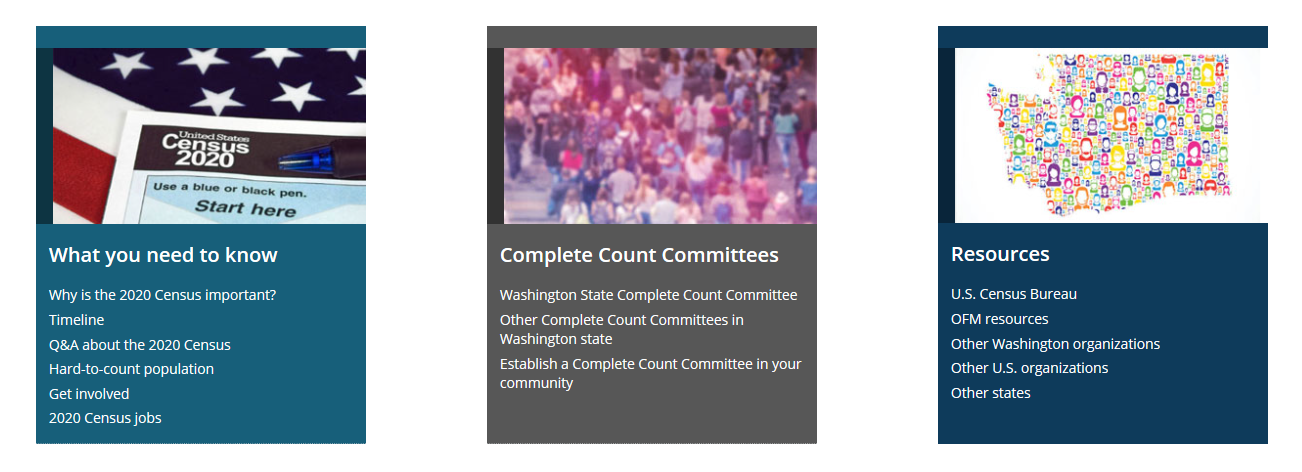 OFM 5/3/2019
19
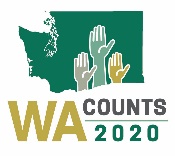 How can OFM help?
OFM 5/3/2019
20
FOR MORE INFORMATION
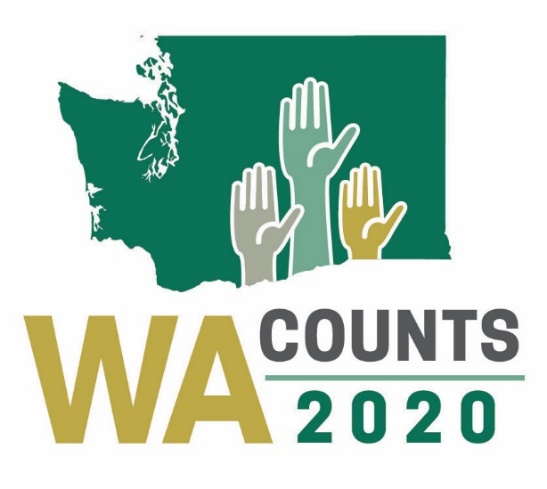 Lisa McLean
2020 Census Coordinator
Email: 2020census@ofm.wa.gov


Website: www.ofm.wa.gov/2020census